Арифметическая                         прогрессия в медицине и биологии.
Создали:
группа учеников 9 А класса
Проблема:
Узнать как применяется арифметическая прогрессия в медицине и биологии.
Больной принимает лекарство по следующей схеме: в первый день он принимает 5 капель, а в каждый следующий день — на 5 капель больше, чем в предыдущий. Приняв 40 капель, он 3 дня пьет по 40 капель лекарства, а потом ежедневно уменьшает прием на 5 капель, доведя его до 5 капель. Сколько пузырьков лекарства нужно купить больному, если в каждом содержится 20 мл лекарства (что составляет 250 капель)? 
 
Решение. Составим математическую модель задачи:
        5, 10, 15,…,40, 40, 40, 35, 30,…,5  
    ап=а1+d(n-1),      
   40=5+5(п-1),        
     п=8,                      
   Sп=((a1+aп)n)/2,   S8 =(5+40)·8:2=180, 
  180 капель больной принимал по схеме в первый период и столько же по второй период. Всего он принял 180+40+180=400(капель), всего больной выпьет 400:250=1,6 (пузырька). Значит, надо купить 2 пузырька лекарства.
Курс воздушных ванн предполагает увеличение продолжительности процедуры с 15 минут до 1 часа 45 минут. Через сколько дней стоит прекратить процедуры, если каждый день курс должен увеличиваться на 10 минут? 
Ответ:9.
В первом ряду растет одно дерево, во втором-2, в третьем-3 и т.д. Может ли сад иметь 105 деревьев? 
Ответ: да.
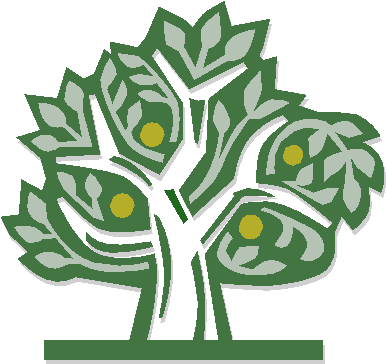 Спасибо за внимание!